Unit B – Section 2.0
The Cell
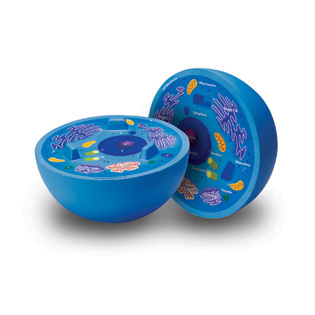 C2.1The cell as an open system
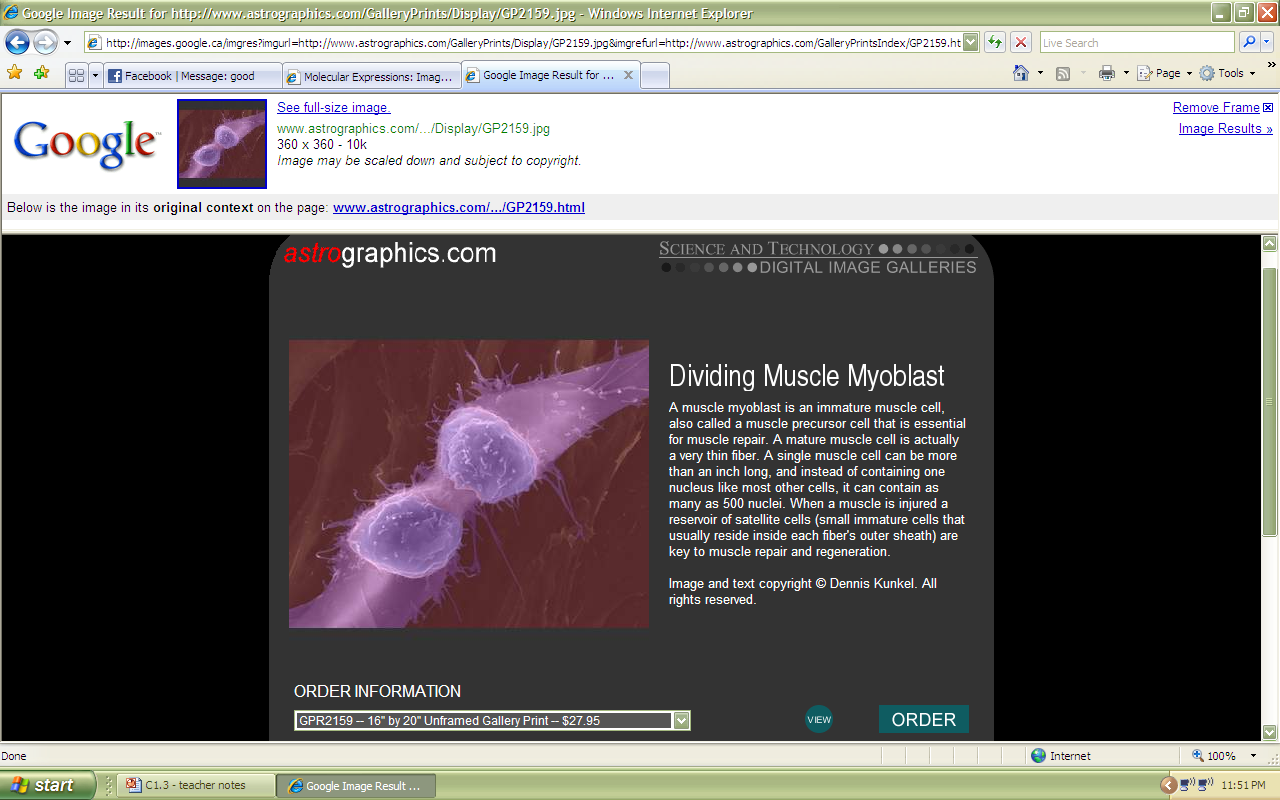 A human muscle cell in the midst of cell division.
Systems
A system refers to a set of interconnected parts
three types, depending on what is exchanged with the surrounding environment
open system – exchanges both matter and energy with the environment	(e.g. human body)
closed system – exchanges energy but not matter  (e.g.  a sealed glass jar)
isolated system – exchanges neither energy nor matter (does not exist in reality)
Systems – practice problems
Practice problem 1: 
what type of system would a house be if the windows and doors were open? 
what about just the windows? 
what if they were both closed?
Practice problem 2:
name two types of matter the human body takes in
food, gases (O2(g)), water
name two types of matter the human body gets rid of
waste, gases (CO2(g))
name a type of energy the human body takes in
chemical energy
name a type of energy the human body produces
thermal energy
A cell as an open system
because it exchanges both matter and energy with its surroundings, the cell would be classified as an open system
Going out:
carbon dioxide
water

waste
chemical energy
kinetic energy
thermal energy
Coming in:
oxygen gas
water

nutrients
chemical energy
solar energy (plants)
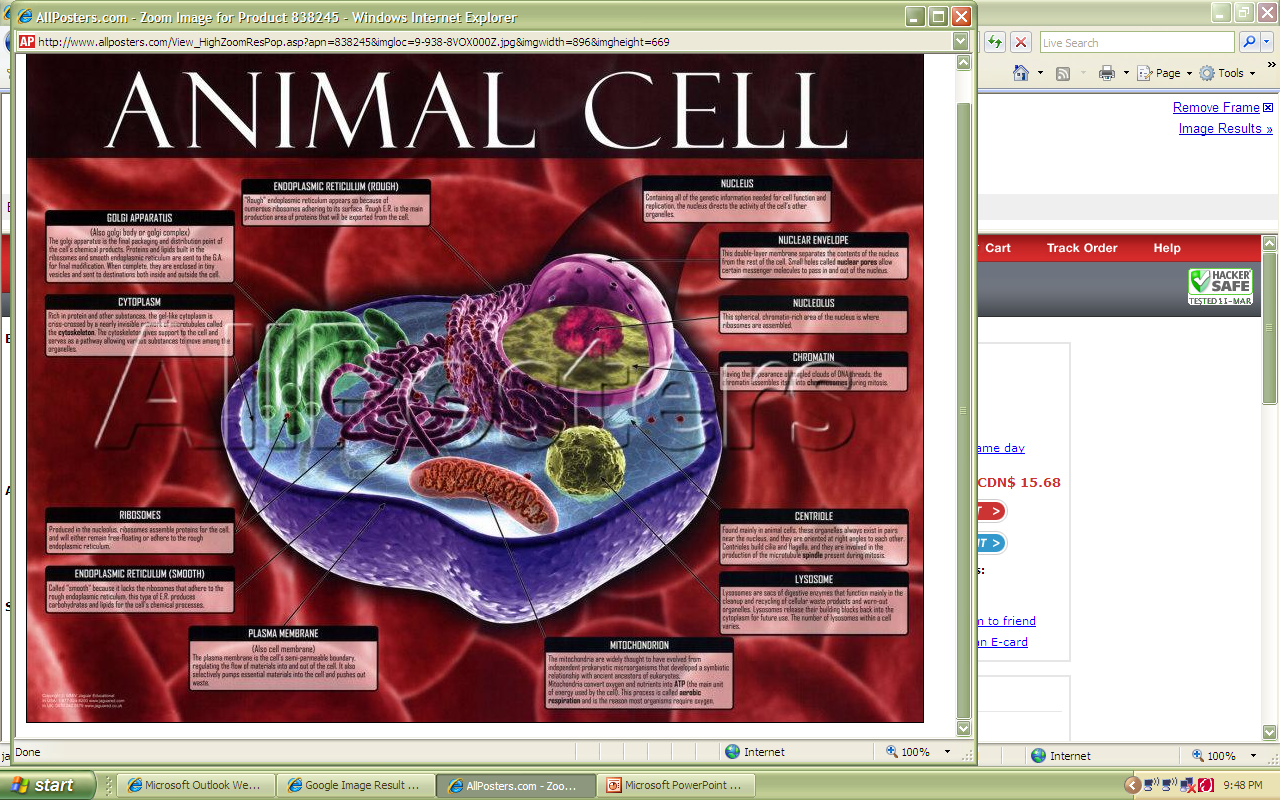 Human body vs. cell
Human survival needs & the organ systems that meet those needs:
intake and use of nutrients – digestive
movement & growth – musculoskeletal
response to stimuli – nervous
exchange of gases – respiratory, circulatory
waste removal – excretory
reproduction – reproductive
The cell has tiny organs, called organelles to perform the same set of functions on a smaller scale
The Inner Life of a Cell
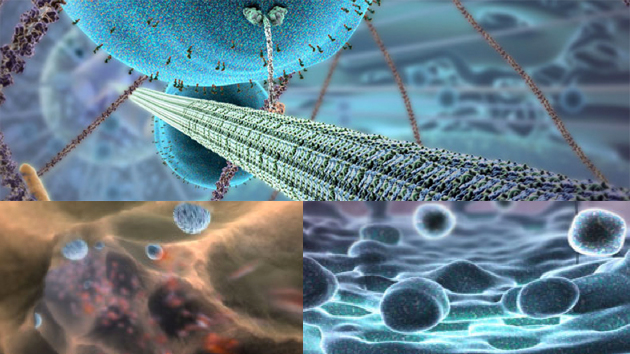 Cell organelles
each organ in your body, (e.g. your heart or lungs) is part of an organ systems (e.g. circulatory, respiratory)
in a similar way, the organelles in your cells can be divided into groups according to major function:
structure and support
control and cell management
storage and transport
protein production
fat production
defense
energy conversion
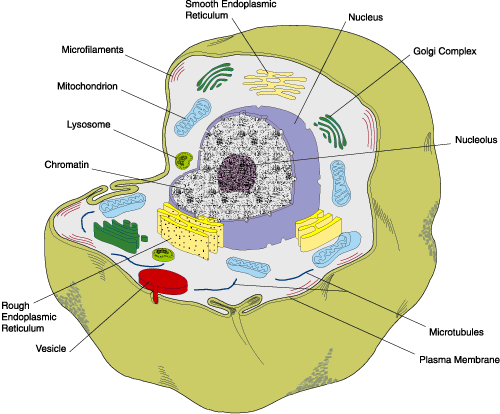 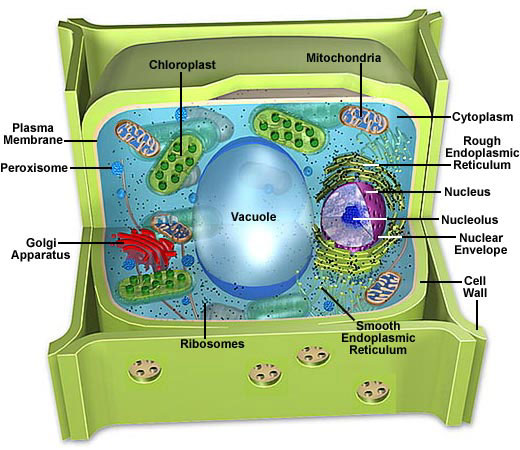 Animal and plant cells
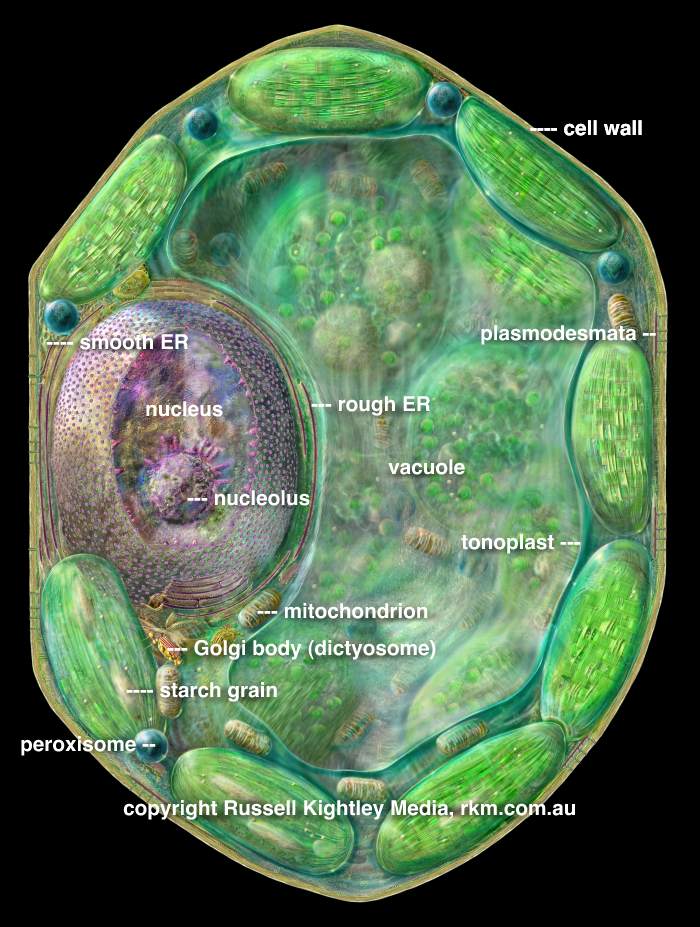 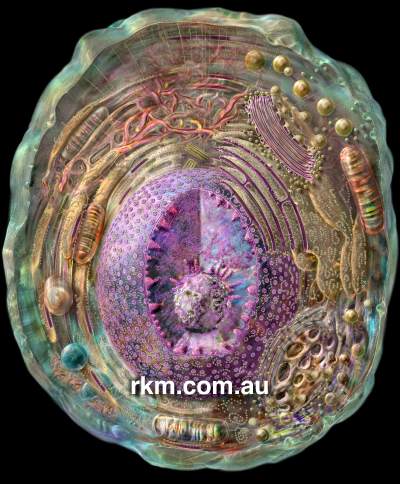 Structure and support
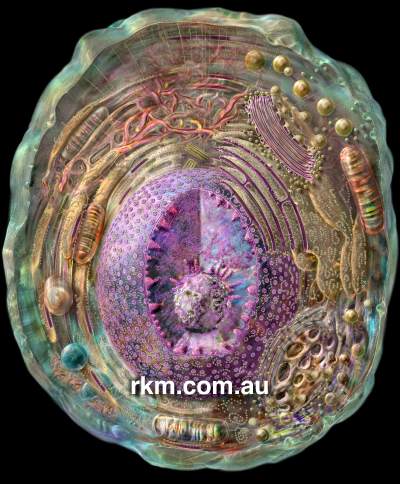 cell membrane
acts as a protective barrier
allows for transport of materials into and waste out of the cell
because its outer layer has receptor proteins, it is important in cell communication
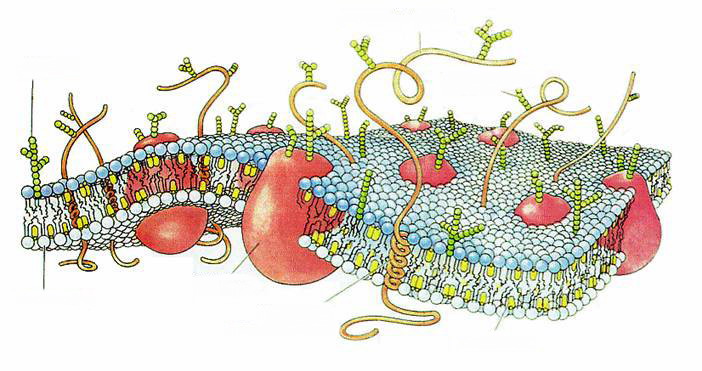 Structure and support
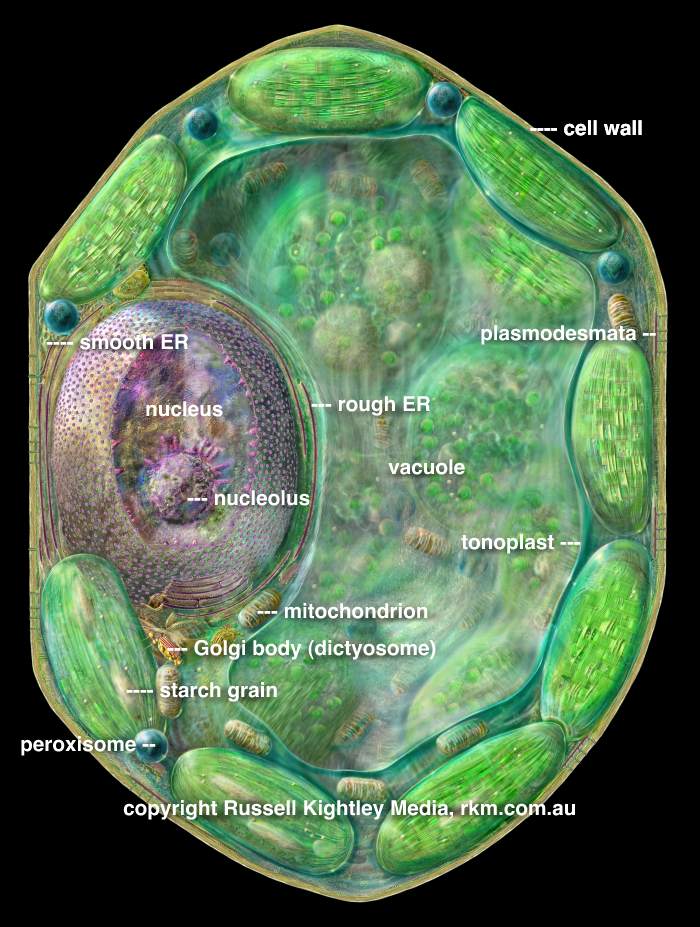 cell wall
found only in plants and bacteria
a rigid frame that gives plant cells strength and support
is part of what allows plants to grow very tall but remain strong
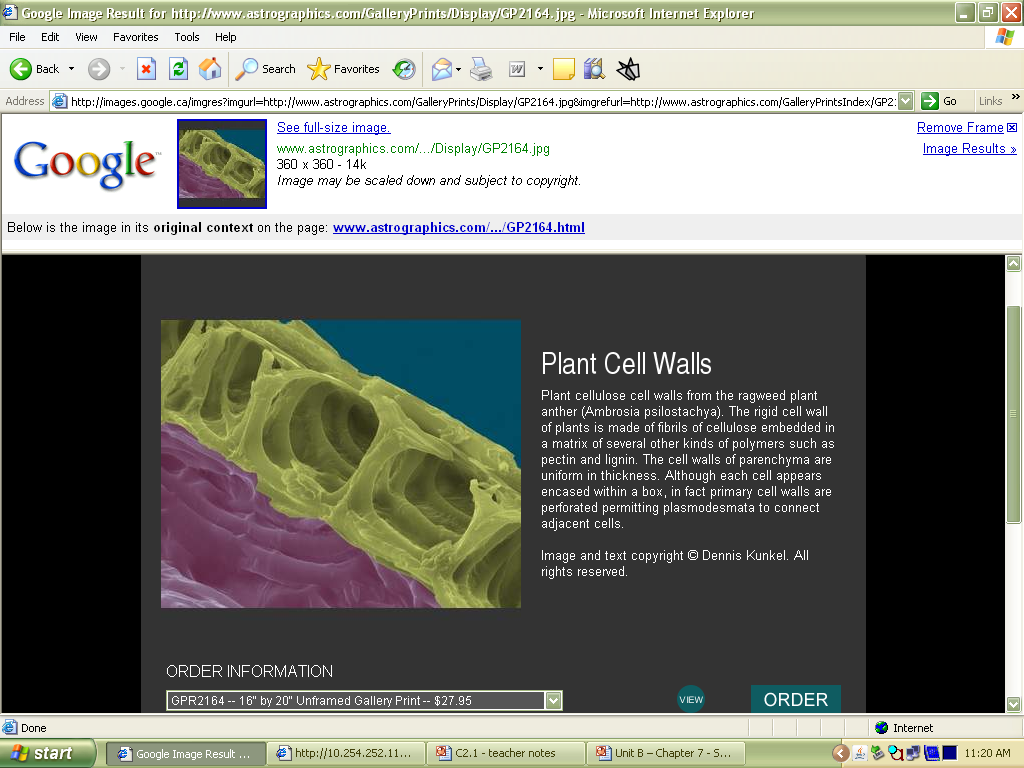 Structure and support
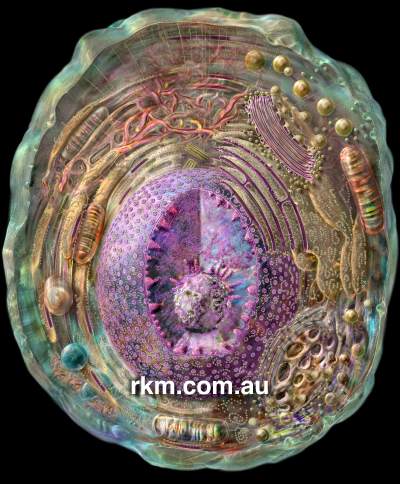 cytoplasm
a gel-like substance that gives the cell structure
the organelles are suspended in the cytoplasm and can move around through the process of cytoplasmic streaming
stores nutrients until organelles are ready to use them
Structure and support
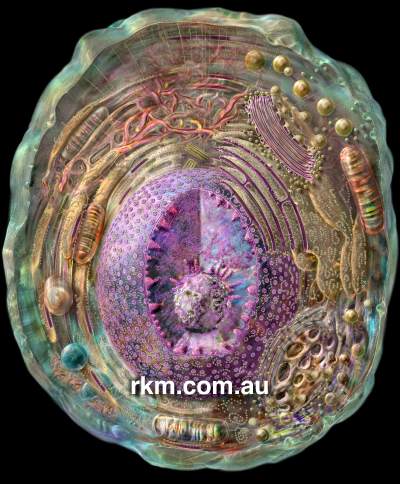 cytoskeleton
filaments inside the cytoplasm that act like a framework
similar to the role that your skeleton plays in your body
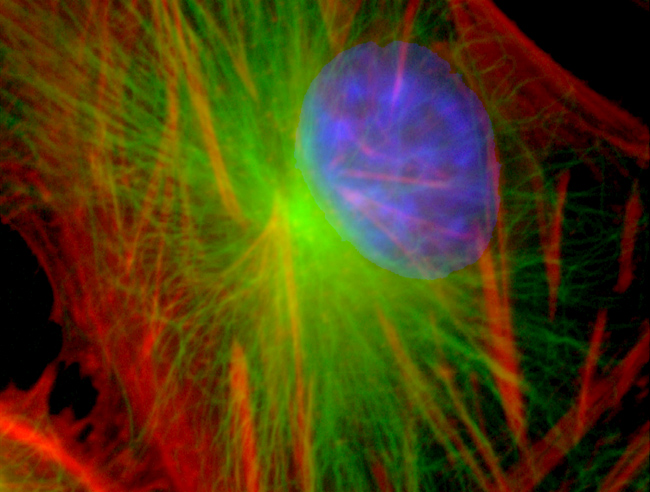 Control and cell management
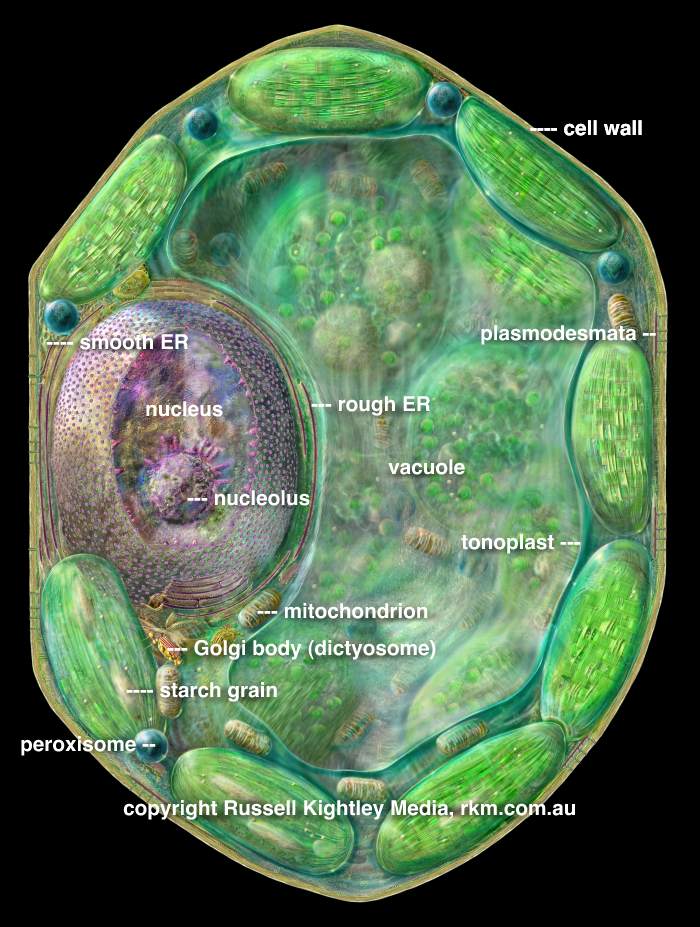 nucleus
contains DNA, the genetic material of the cell
directs all cellular activities, including mitosis
surrounded by the nuclear envelope
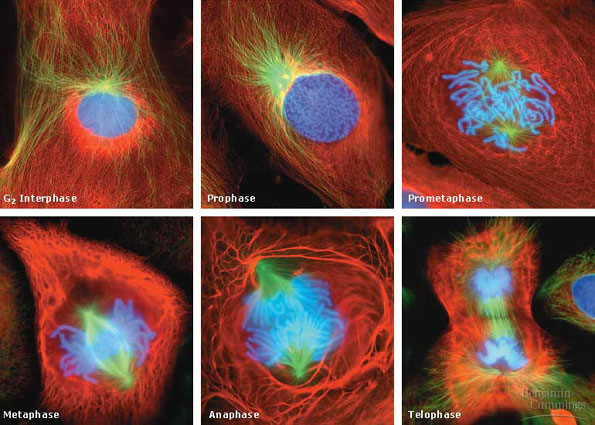 Storage and transport
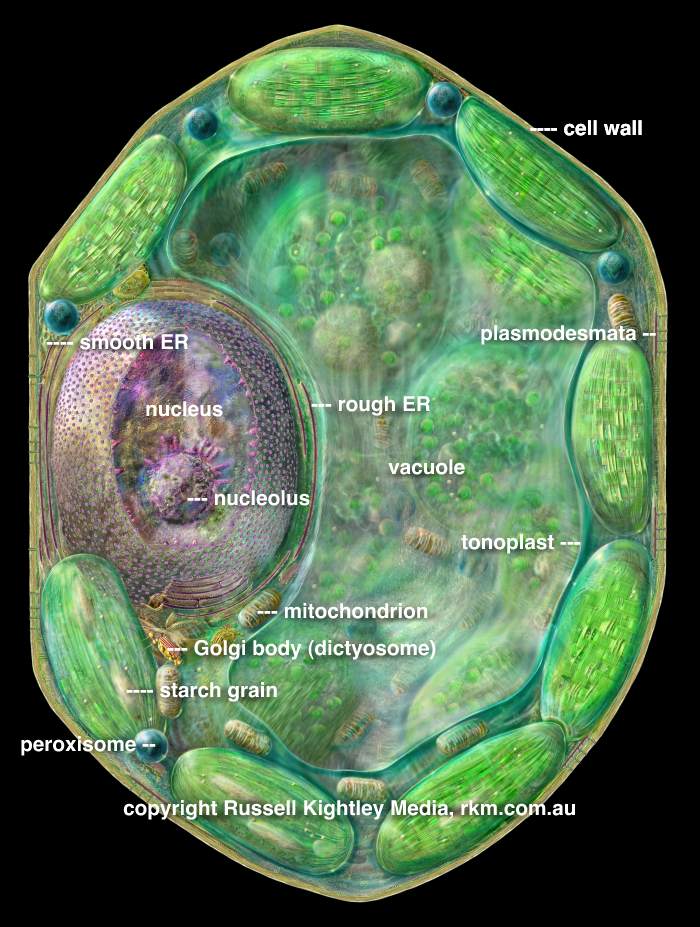 vacuole
membrane-bound structures that store water in plants
turgor pressure makes the plant cell firm (or turgid)
if the vacuole is not full, the cells become weak and the plant wilts
Storage and transport
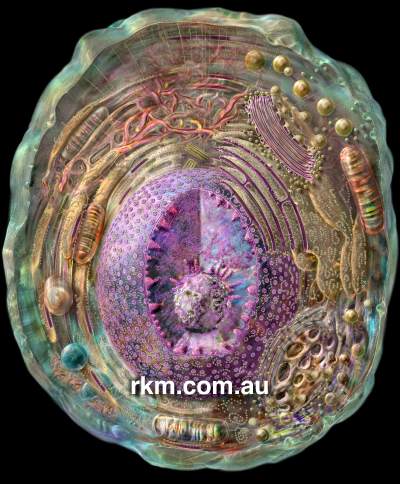 vesicles
small bubbles with the same structure as the cell membrane
transport substances throughout the cell
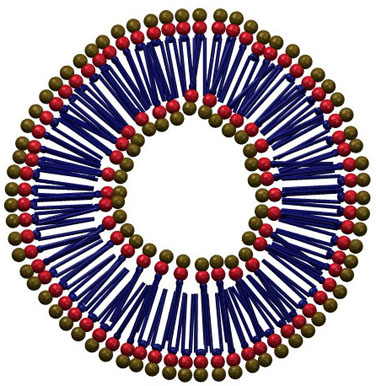 Storage and transport
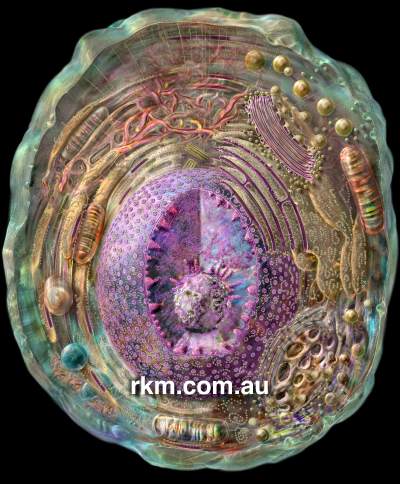 Golgi apparatus
flat discs involved in packaging and transport
receives the products assembled in the ER and transports them out of the cell
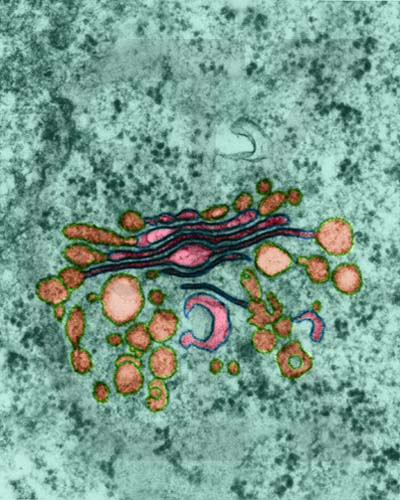 Protein synthesis
endoplasmic reticulum
series of tubes branching off the nuclear envelope
rough ER
has a grainy appearance due to the attached ribosomes
responsible for synthesizing proteins
ribosomes
granules attached to the ER
take amino acid building blocks and assemble them into proteins
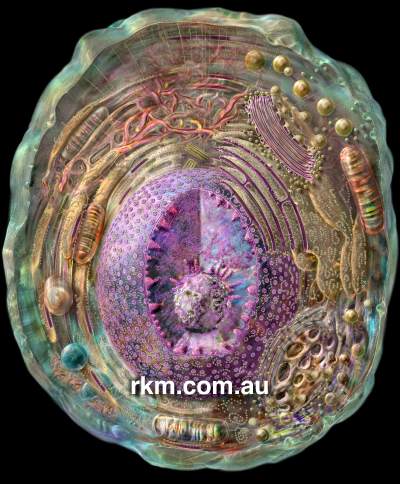 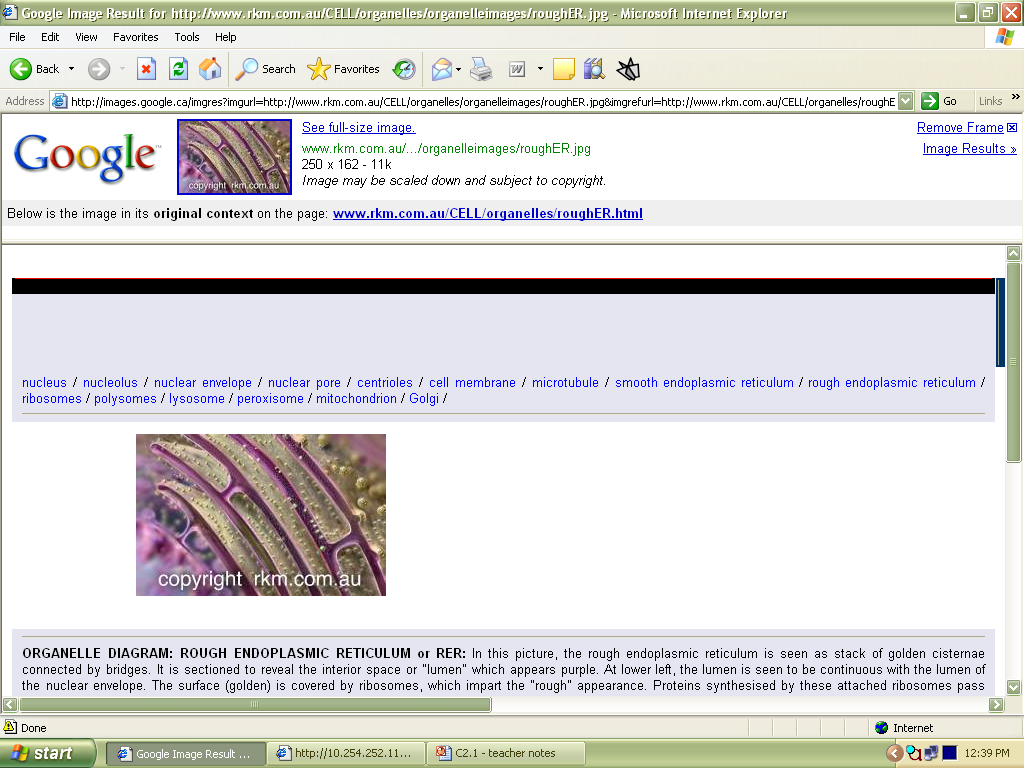 Fat synthesis
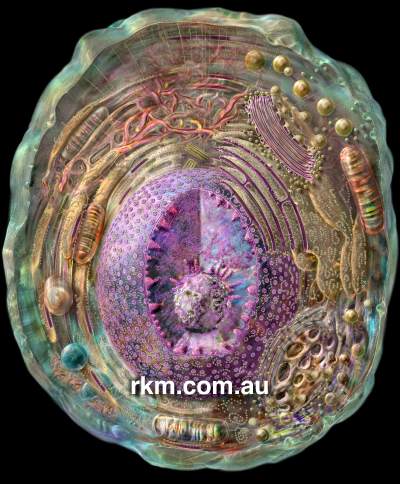 smooth endoplasmic reticulum
has a smooth appearance
takes lipid building blocks and assembles fats (animal cells) and oils (plant cells)
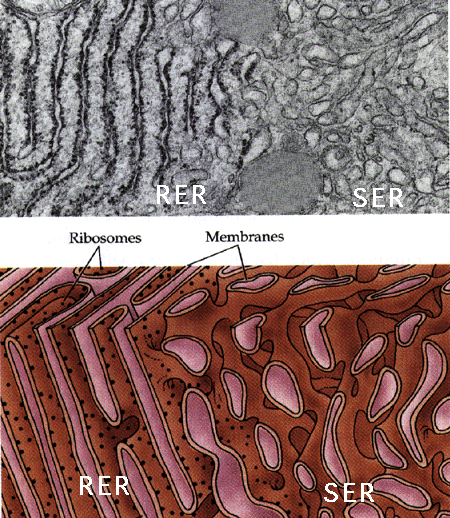 Defense
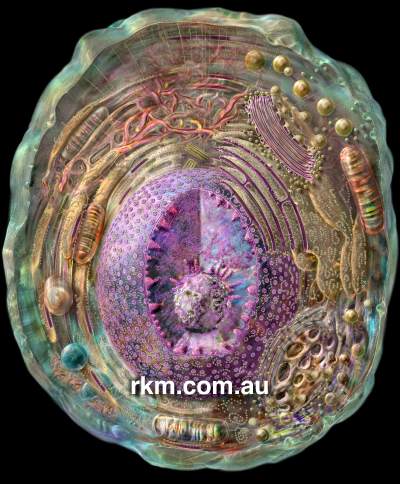 lysosomes
membrane-bound sacs containing strong digestive enzymes
kill invading bacteria and destroy damaged cell organelles
if a cell malfunctions, its lysosomes will burst and kill the cell before an infection spreads
sometimes called suicide sacs
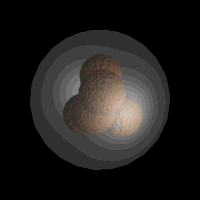 Got defense?
In this electron micrograph, a human white blood cell is trapping bacterial cells. 
This type of cell defends the body against pathogens by engulfing them, delivering them to the lysosome of the cells, and destroying them with the help of the lysosomal enzymes.
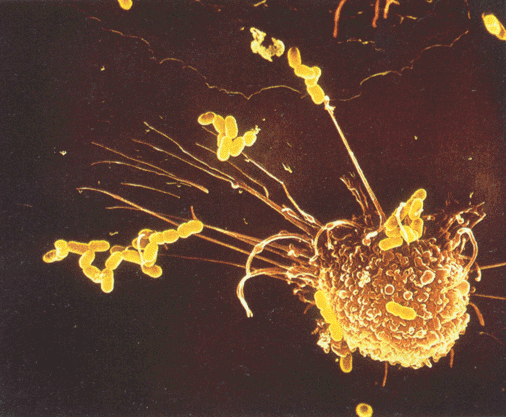 Energy conversion
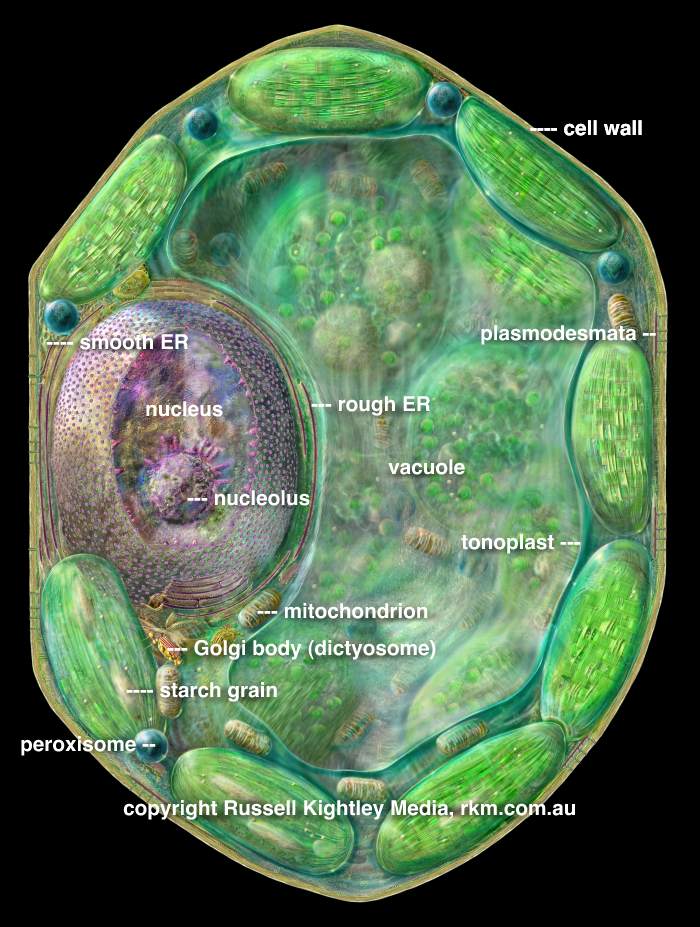 chloroplasts
found only in plants
contain a green pigment called chlorophyll
site of photosynthesis
converts the sun’s energy into glucose and water
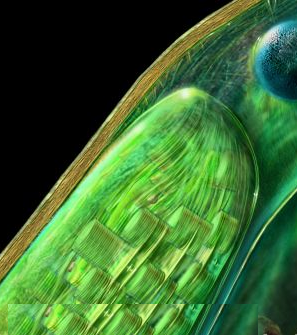 Energy conversion
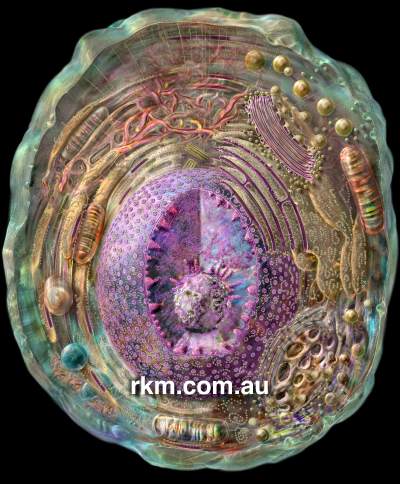 mitochondria
site of cellular respiration
chemical energy (glucose) is converted into usable energy for the cell
cells with higher energy needs (e.g. muscle cells, sperm cells) are packed with mitochondria
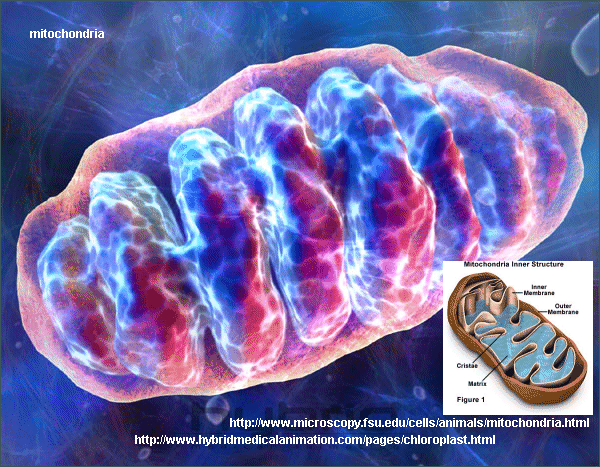 Practice problem
Name five differences between plant and animal cells.
plants have cells walls
plants store energy as starches and oils, animals as glycogen or fats
plant cells have a large central vacuole
animal cells have more mitochondria because their energy needs are higher
Plant cells have chloroplasts & chlorophyll
Chemical composition
all cells are made up of organic compounds, which have carbon as their building block
other common elements found in organic compounds are hydrogen, oxygen and nitrogen
different combinations of these four elements give us four major groups of organic compounds
Four types of organic compound
lipids
fats and oils
carbohydrates
sugars
starches
glycogen
protein
nucleic acids
make up our DNA (deoxyribonucleic acid)
C2.2 – The Role of the Cell Membrane in Transport
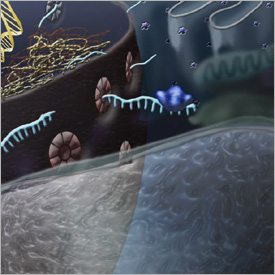 Importance of the cell membrane
structure – contains the cell contents

equilibrium (balance) – controls what enters and exits the cell

communication – uses receptor proteins to identify materials and relay messages

protection & defense – recognizes foreign invaders and bars them from entry, or destroys them

transportation – is the barrier through which all material must pass
Fluid Mosaic Model
The Fluid Mosaic model is the accepted model for the structure of the cell membrane
fluid, because the membrane is flexible
mosaic, because it is a collection of different substances that are held together
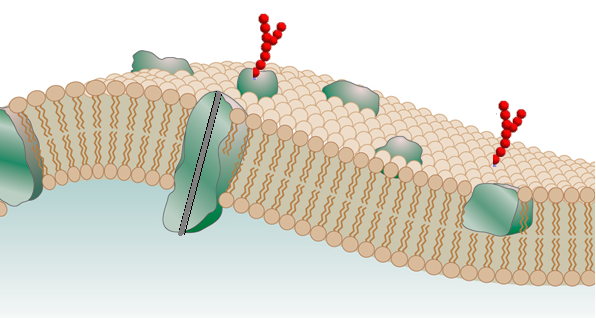 Fluid mosaic model
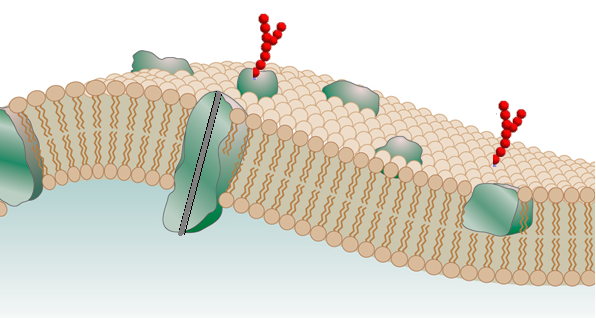 extracellular fluid (outside of cell)
proteins (help in transport)
sugar molecules (act as receptors)
phospholipid bilayer
cytoplasm (inside of cell)
Phospholipid bilayer
“phospho-” = phosphate
“lipid” = fat
“bi-” = two

as the name implies, the membrane is made of two layers of fats that have phosphates attached
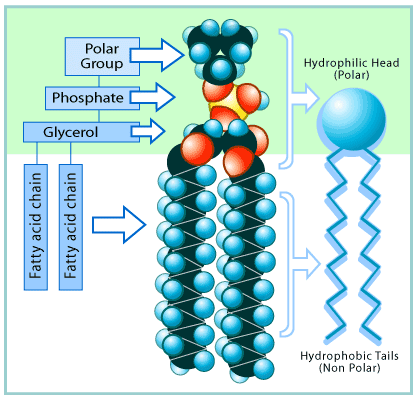 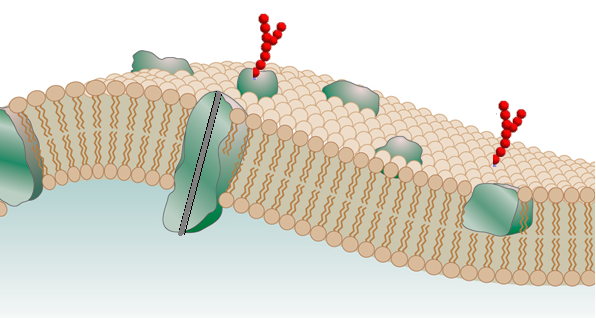 Particle model of matter
particles:
include any individual molecules of water, nutrients, waste and gases traveling across the membrane
the particles of a substance are always moving
how far and how fast they move depends on:
the relative concentration of that substance on either side of the membrane
the state of the substance (solid, liquid or gas)
Particle model of matter
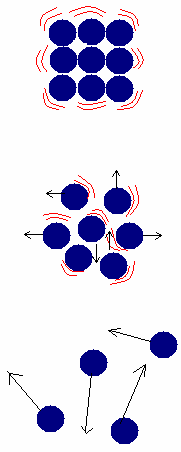 solids:
have a definite shape and volume
do not flow or compress readily
have the least amount of motion, mainly only vibrational
liquids:
take the shape of their container, but have a definite volume
do not compress readily but flow readily
have some vibrational, rotational and translational motion
gases:
take both the shape and the volume of their container
highly compressible and flow readily
have the highest amount of motion, mainly translational
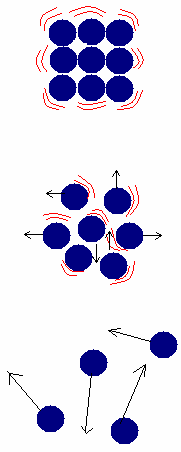 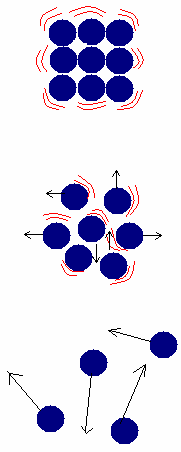 Particle model of matter
Four main points:
All matter is made of particles, but they may be different in size and composition
The particles are constantly moving, and move least in solids and most in gases.  Heating particles makes them move faster.
The particles of matter are attracted to one another or are bonded together.
Particles have spaces between them, and are typically greatest in gases and smallest in solids.
Concentration gradient
concentration refers to the amount of a substance dissolved in a solvent, usually water
a concentration gradient exists when there is a difference in the amount of solute on either side of a membrane
solutes naturally move down the gradient, which means from an area of high concentration to an area of low concentration
Concentration gradient
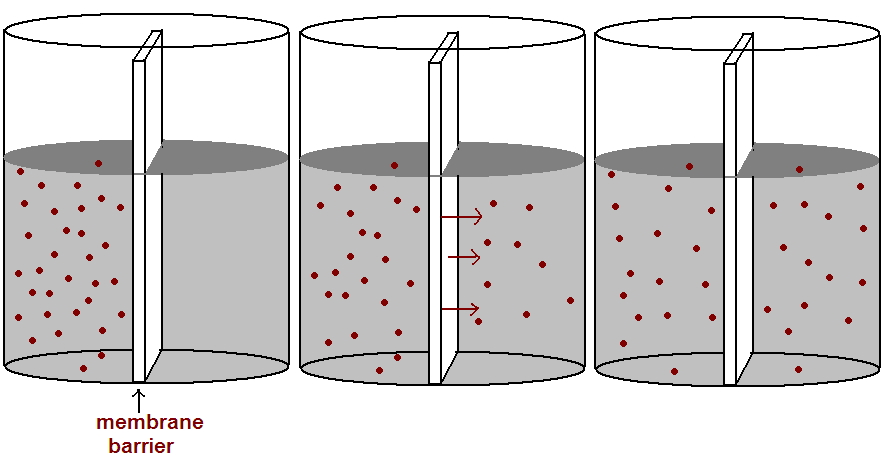 solute moves from high area to low area
equilibrium is reached
concentration gradient exists
Particles are always moving
recall, according to the particle model, particles are always in motion
when the concentration of solute is equal on both sides of the membrane, equilibrium is reached
this does not mean that the particles stop; it means the net movement is zero
the same number of particles cross this way  as this way 
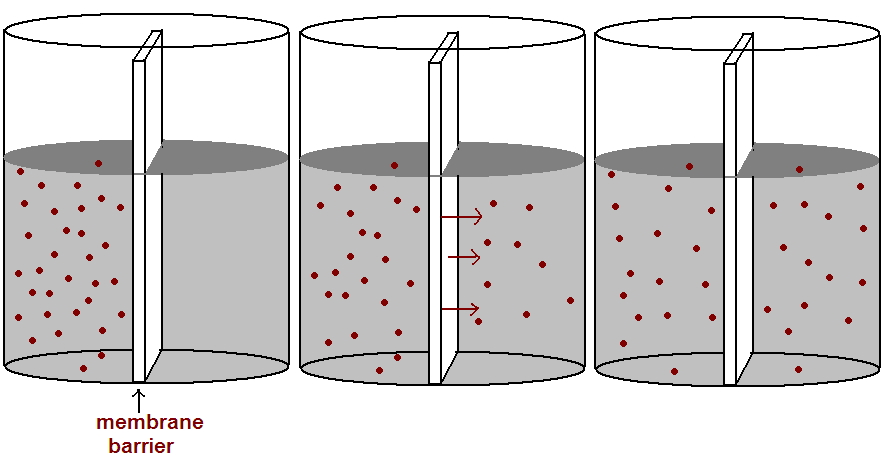 Semi-permeable membranes
the cell membrane is referred to as semi-permeable because it allows some substances to pass through, but not everything
sometimes also called selectively permeable
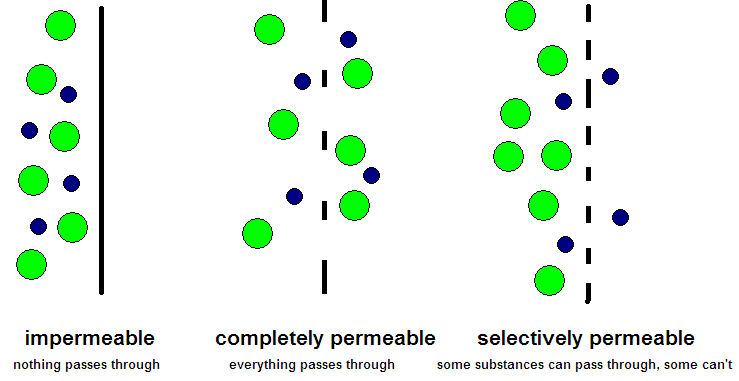 Diffusion
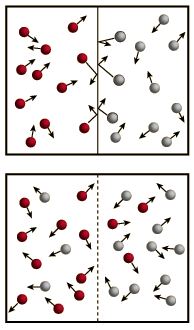 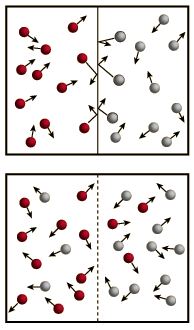 method of transport for molecules that are fat-soluble, or very small molecules like O2 and CO2
because these molecules can dissolve or pass right through the barrier, their movement is not restricted by the cell membrane
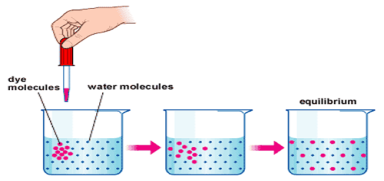 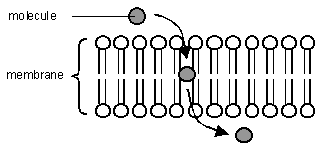 Diffusion
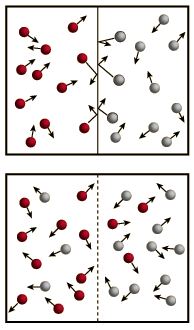 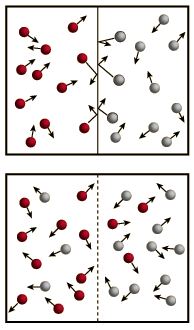 diffusion is classified as passive transport because it flows down the concentration gradient
passive transport is like floating downstream; it requires no extra energy
Osmosis
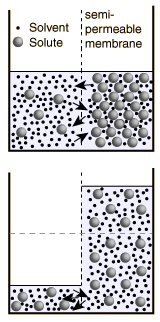 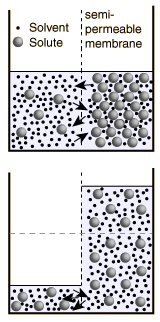 another form of passive transport
osmosis is similar to diffusion, except deals solely with the movement of water molecules
osmosis occurs when there is a solute concentration difference, but the membrane is not permeable to the solute
Osmosis
because the solute is not free to move, particles of water will move until the relative concentrations are equal on either side of the membrane
when there is a movement of water, the volume of solution on either side of the membrane changes
this can have an adverse effect on the cell
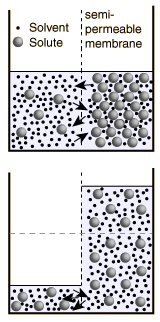 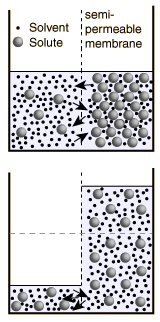 Tonicity
refers to the concentration of solutes outside the cell, relative to the concentration inside the cell
3 Types:
isotonic solution: concentration inside and outside the cell is equal
when a cell is placed in an isotonic solution, there is no net movement of water in and out of the cell
that means water is flowing in at the same rate at it is flowing out
 this cell will appear normal and healthy
Tonicity – isotonic solution
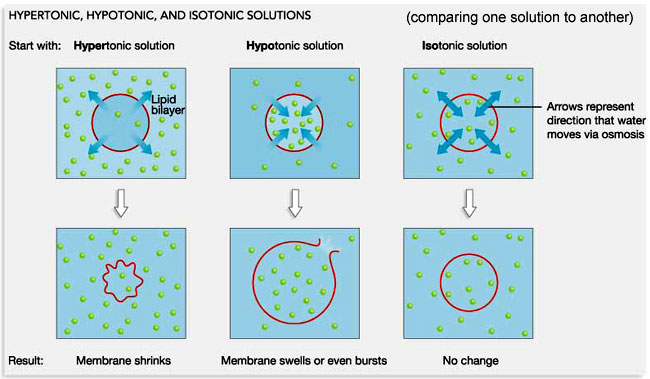 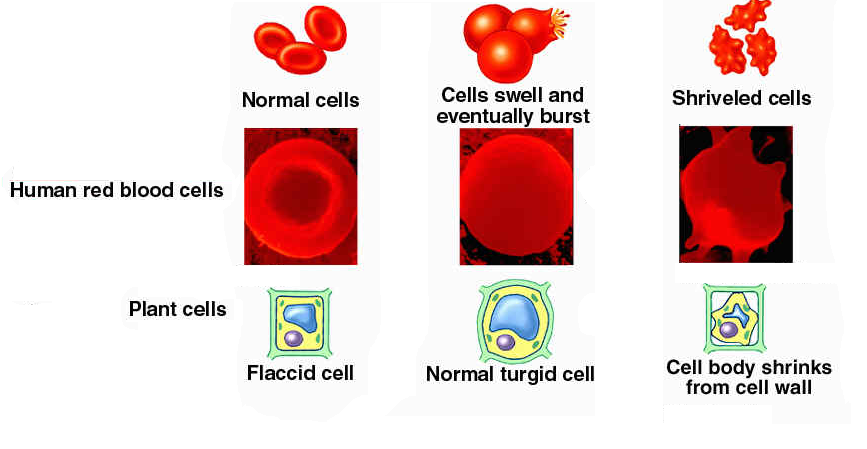 water is flowing in and out in equal amounts
animal cells will appear normal
plant cells will appear slightly limp due to a lack of turgor pressure
Tonicity
hypotonic: the concentration of solutes outside the cell is lower than inside the cell
hypo = “lower” 
(e.g. hypothermia = low body temperature)
in an effort to find equilibrium, water will flow from the extracellular fluid (ECF) into the cell
the cell becomes bloated and “overfull” and can eventually rupture (called plasmolysis)
Tonicity – hypotonic solution
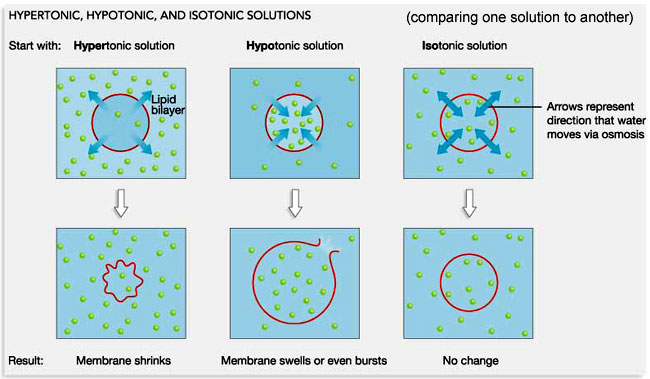 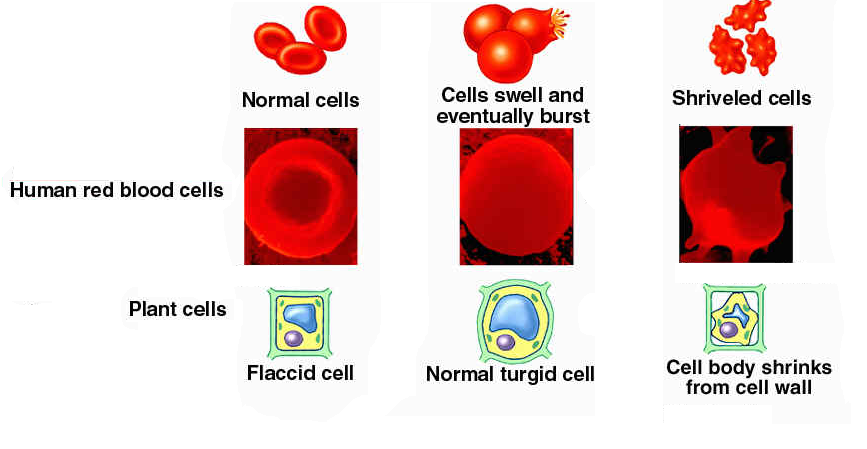 water is flowing into the cell faster than it is flowing out
animal cells will appear swollen, and may burst
plant cells will appear turgid, and the plant will appear healthy
Tonicity
hypertonic: the concentration of solutes outside the cell is higher than inside the cell
hyper = “higher” 
(e.g. hyperactive = high energy levels)
in an effort to find equilibrium, water will flow from the cell into the ECF
the cell becomes shriveled and dried up
Tonicity – hypertonic solution
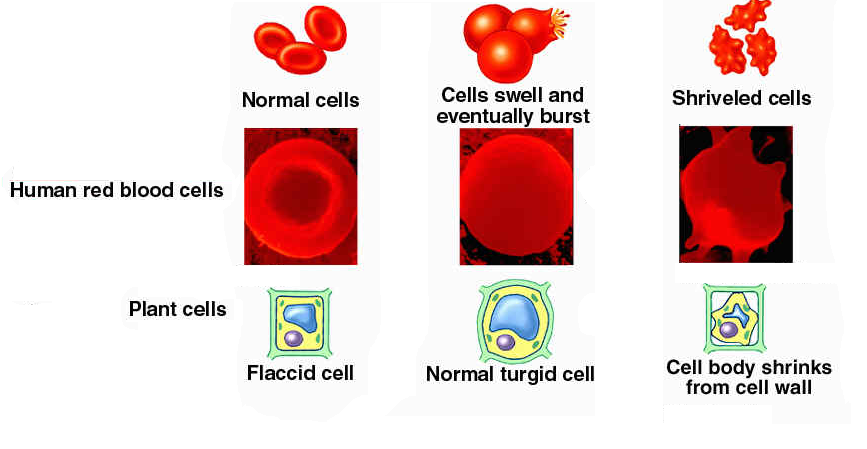 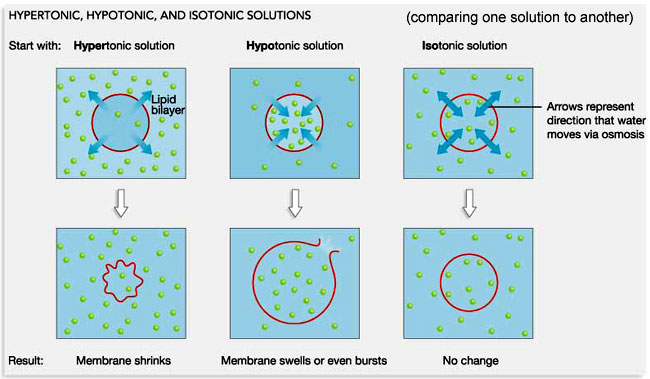 water is flowing out of the cell faster than it is flowing in
animal cells will appear shriveled, and may die
plant cells membrane will pull away from the rigid cell wall
as it loses turgidity, the plant will appear wilted and limp
VIDEO (CLICK)
Facilitated Diffusion
the word “facilitate” means “to assist”
facilitated diffusion is diffusion that is helped along by proteins embedded in the cell membrane
it is still a form of passive transport – like floating downstream on a raft
facilitated diffusion is for substances that are water soluble, so they can’t pass through the lipid portion of the membrane
Facilitated Diffusion
two types of proteins assist in this process:
channel proteins
shaped like tubes
form tunnels through the membrane through which the water-soluble molecules can pass
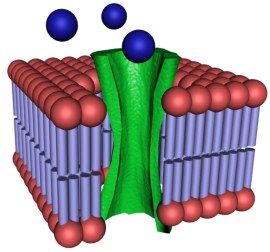 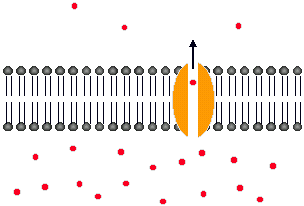 Facilitated Diffusion
carrier proteins
attach to larger molecules that can’t fit through the protein channels
the protein will attach to the molecule on the outside of the cell, then roll over to deposit the molecule inside the cell
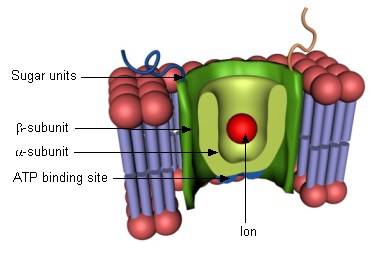 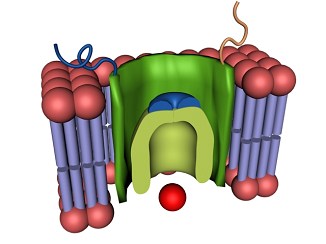 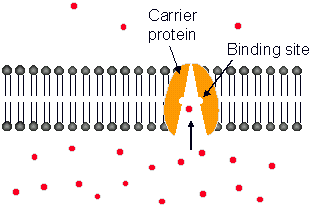 Active transport
in some cases, it is necessary for the cell to move molecules against the concentration gradient
it is called active transport because it requires extra work and energy by the cell
like swimming upstream, against the current
it is accomplished by the channel proteins, which pump the molecules from an area of low to high concentration
Active transport
the energy that is supplied to the proteins to carry out this task is produced in the mitochondria
created through the process of cellular respiration
this energy is packaged into a substance called ATP (adenosine triphosphate)
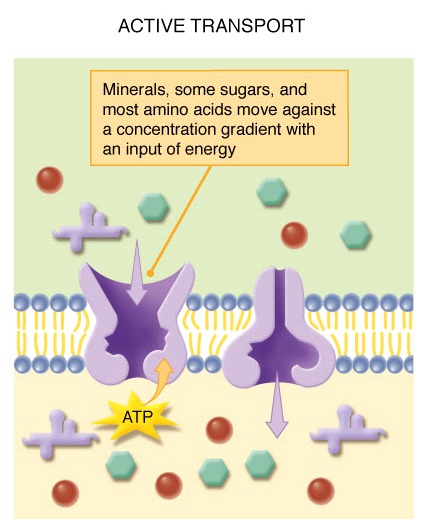 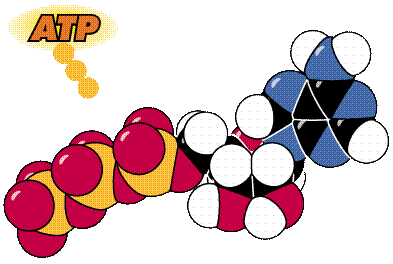 Endocytosis
even with the help of proteins, some molecules are simply to big to fit through the membrane
instead, the cell will use a process called endocytosis
endo = in
cyto = cell
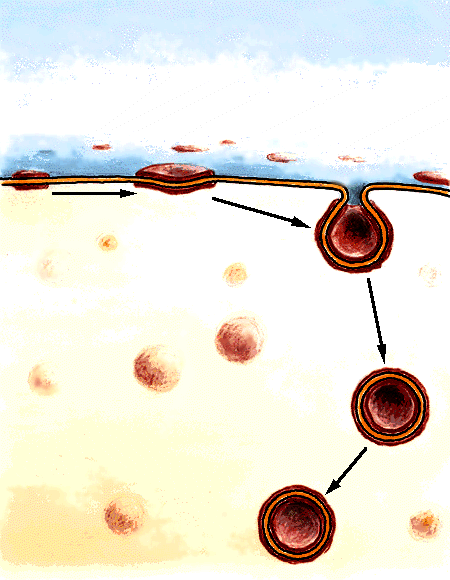 Endocytosis
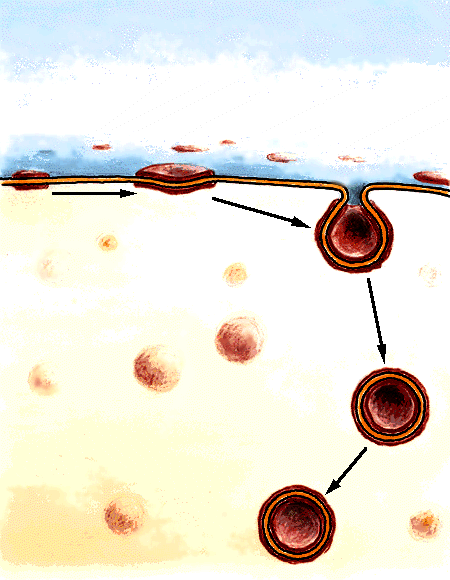 in endocytosis, a vesicle forms around the solute
the vesicle has the same phospholipid structure as the cell membrane
because it requires rearranging the cell membrane, this process requires ATP
Exocytosis
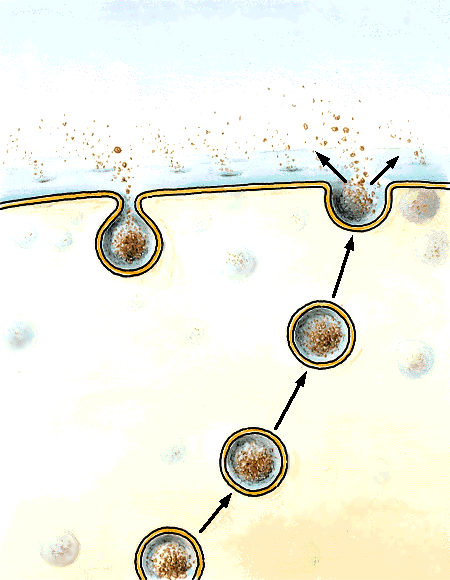 the reverse of endocytosis (exo = out)
used when a cell needs to rid itself of a large waste product
a vesicle formed by the Golgi apparatus surrounds the molecule and transports it to the membrane
the vesicle merges with the membrane, releasing the molecule into the ECF
Active & Passive Transport VID
HERE
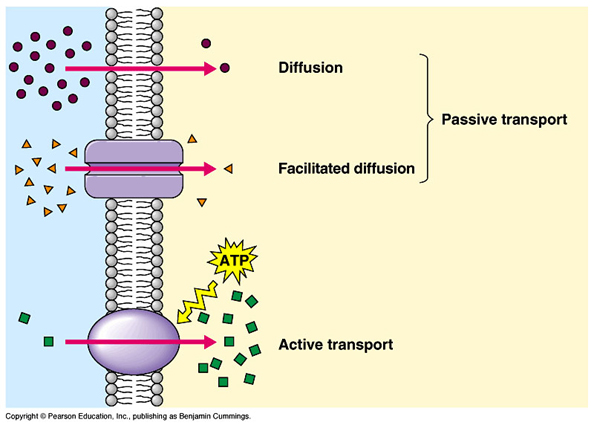 Complete the following table:
C2.3 - Applications of Cellular Transport in Industry and Medicine
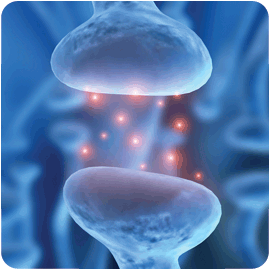 Neurotransmitter chemicals passing from one brain cell to another
Recognition Proteins
on the outside of the cell membrane, there are sugar and protein complexes called recognition proteins
in order for some substances to enter the cell, they must dock at these receptor molecules first
like a lock-and-key mechanism
if the shape of the molecule does not fit with the receptor, it will not gain access to the cell
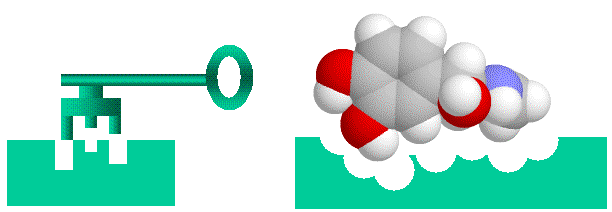 Receptor proteins
in contrast, receptor proteins will bind with the substance and physically move it across the membrane by endocytosis
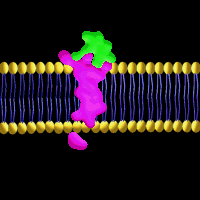 Receptor proteins
the pharmaceutical industry is interested in these receptor molecules because medication cannot work unless it can get into the cell
the closer the match between the shape of the medication and the receptor molecule, the more targeted the medication can be, and therefore the more effective
for example, new pain relievers that treat migraines instead of providing overall pain relief
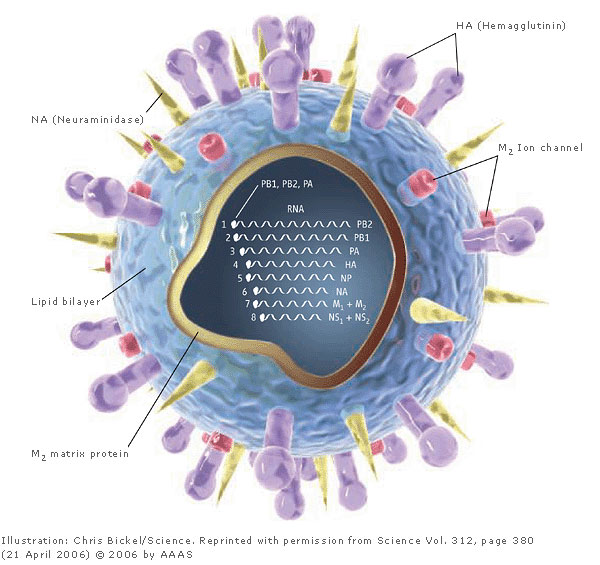 Viruses
some viruses, like HIV, gain access to the cell by mimicking the shape of a harmless substance
they bind to the receptor proteins and “trick” it into gaining access to the cell
by discovering the shape of the viruses protein coat, researchers can produce medication which binds to the virus and blocks it from entering the cell
the reason HIV is so hard to treat is because its protein coat is constantly mutating and changing shape
new research looks at blocking off the receptor proteins on the human cells to cover the “keyhole”
Cancer
common treatments for cancer do not target only the cancerous cells, but target healthy cells as well
new research looks at ways to identify only the cancerous cells and develop drugs specific to the protein coat of the cancerous cells
this would also provide the immune system with a way of recognizing and attacking cancerous cells
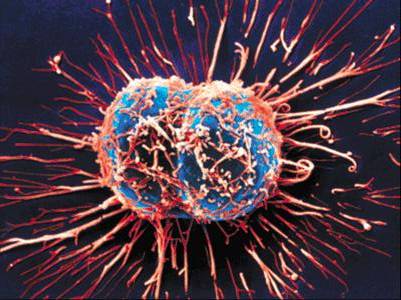 Synthetic membrane technology
liposomes
a form of medication that surrounds a fluid-filled sac with a phospholipid bilayer
this mimics a vesicle produced by the cell – the medicine is able to dissolve directly through the cell membrane
liposome medication can be introduced intravenously and are able to deliver the medication much quicker
Liposomes
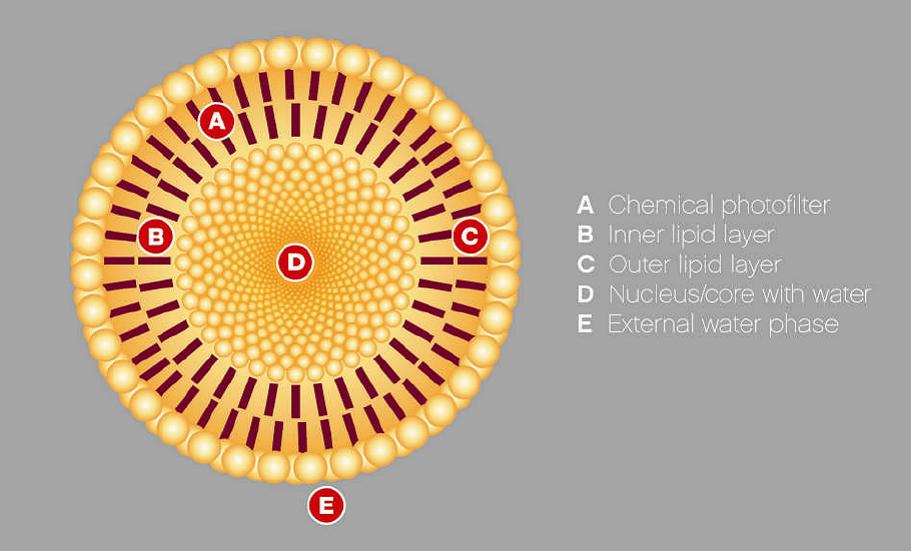 A – phospholipid bilayer
B – inner lipid layer
C – outer lipid layer
D – aqueous core in which medication is dissolved
E – extracellular fluid
Transport of hormones
hormones are chemical messages produced by one part of the body that act on another part
insulin is produced by the pancreas, and acts on all body cells to tell them to pick up glucose for cellular respiration
diabetics are either not able to produce insulin, or it is not properly used by the body
by understanding how hormones are transported and used by cells, diabetes treatments are improved
synthetic insulin can now be produced that mimics the shape of human insulin, as an alternative to pig or cow insulin
Dialysis
dialysis treatments are used by patients who have malfunctioning kidneys
your kidneys filter your blood and remove excess water and waste, which is then removed from the body in the form of urine
when a patient has kidneys that don’t work, their blood needs to be filtered artificially
Peritoneal dialysis
a catheter is inserted into the abdominal cavity
a sterile fluid containing water, glucose, and electrolytes is pumped into the cavity
the concentration of waste in the blood is much higher than in the dialysate fluid
nutrients from the fluid diffuse into the blood, and waste diffuses out
the “dirty” fluid is pumped back out of the body and disposed of
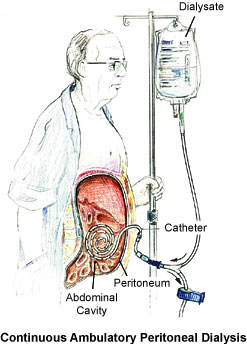 Hemodialysis
a patient’s blood is physically removed from the body, cleaned using dialysate fluid, and returned to the body
this procedure is much more invasive and requires the patient to be in the hospital
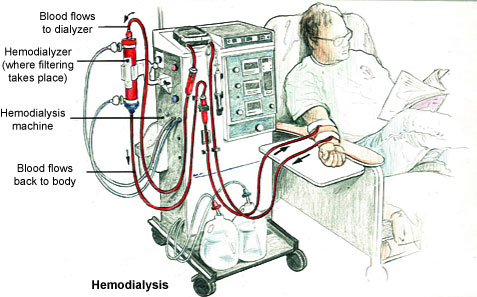 C2.4 – Is bigger better?
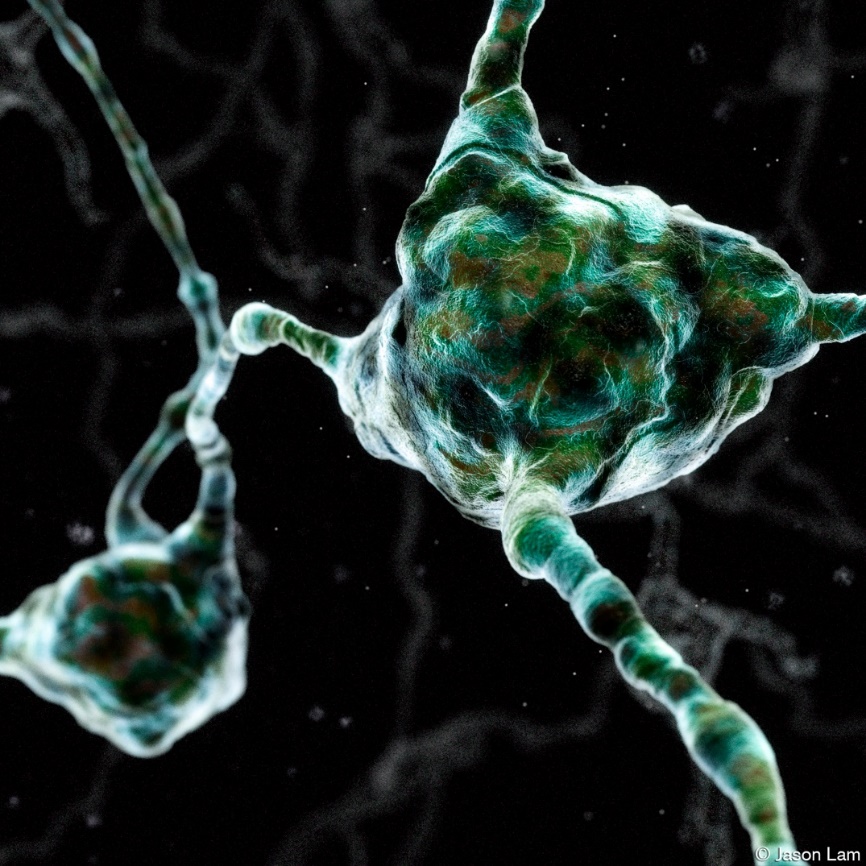 The largest known body cell is a giant squid’s neuron.
Questions to answer:
is there a survival advantage for a cell to be large or small?
if a large cell is able to pull in more nutrients through its membrane, why are most cells small?
Surface area
the surface area of a cell refers to the total area of the outside of the cell membrane
a cell with a large surface area will have more membrane in contact with the ECF, so will better be able to pull in nutrients and get rid of waste
calculating surface area involves adding up the area of all sides of the cell
typically we assume cells are cubes or rectangular prisms for ease of calculation
Practice problems
What is the surface area of the following cells?
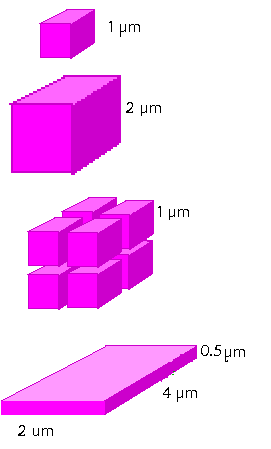 area of one side: 1 μm x 1 μm = 1 μm2
area of all six sides: 6 x 1 μm2 = 6 μm2
area of one side: 2 μm x 2 μm = 4 μm2
area of all six sides: 6 x 4 μm2 = 24 μm2
area of one cell: 6 μm2
area of eight cell complex: 	8 x 6 μm2 = 48 μm2
area of side A: 2 μm x 0.5 μm = 1 μm2
area of side B: 2 μm x 4 μm = 8 μm2
area of side C: 4 μm x 0.5 μm = 2 μm2
two of each side: 2(1 μm2 + 8 μm2 + 2 μm2) = 22 μm2
Cell volume
the volume of a cell refers to the volume of the contents of the cell
a larger cell has a larger volume, which means larger nutritional needs and greater waste production
to calculate volume, multiply the dimensions of the sides
Practice problems
What is the volume of the following cells?
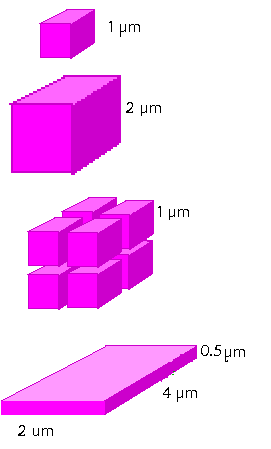 volume: 1 μm x 1 μm x 1 μm = 1 μm3
volume: 2 μm x 2 μm x 2 μm = 8 μm3
volume of one cell: 1 μm3
volume of 8 cell complex: 8 x 1 μm3 = 8 μm3
volume: 2 μm x 4 μm x 0.5 μm = 4 μm3
Surface area to volume ratio
a larger cell has a larger surface area but also a larger volume
though it can take in more nutrients, it also has higher nutritional needs
though it can get rid of waste faster, it also produced more waste
to predict which cell is favored for survival, you have to look at the surface area to volume ratio
Practice problems
What is the surface area to volume of the following cells?
Which one is most likely to survive?
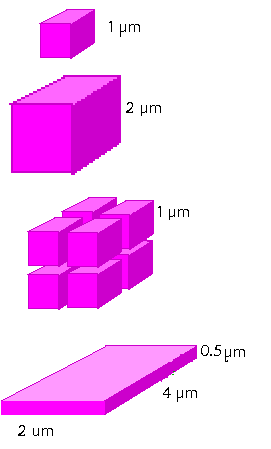 surface area: 6 μm2 	volume: 1 μm3
surface area to volume ratio= 6:1
surface area: 24 μm2 	volume: 8 μm3
surface area to volume ratio= 24:8 = 3:1
surface area: 48 μm2 	volume: 8 μm3
surface area to volume ratio= 48:8 = 6:1
surface area: 22 μm2 	volume: 4 μm3
surface area to volume ratio= 22:4 = 5.5:1
the first cell, or the cell complex are most likely to survive
Surface area to volume ratio
generally speaking, a smaller cell will have a better chance of survival due to a higher surface area to volume ratio
however, in multicellular organisms, some cells perform specialized functions that require them to take on a larger size
Maximizing potential
multicellular organisms have several strategies for maximizing their chance of survival
internal transport system
blood in animals and xylem/phloem in plants designed to deliver nutrients to all cells
this reduces the cells’ reliance on diffusion and osmosis
Maximizing potential
specialized structures that increase surface area
plants
in areas where there is lots of sunlight, plant leaves are large and broad to maximize exposure to sun’s rays
root hairs increase surface area of cells in contact with the soil
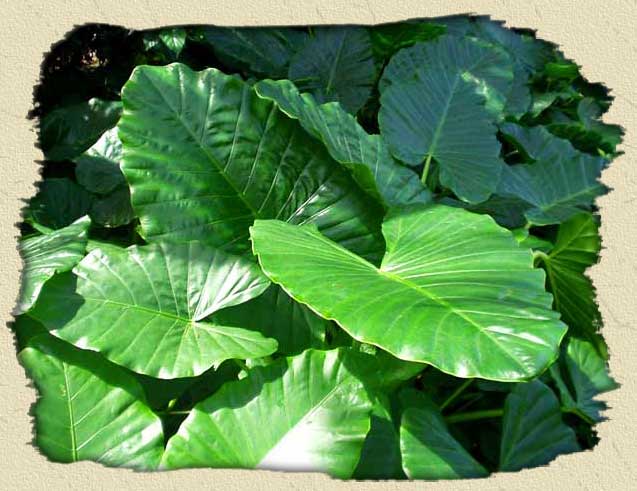 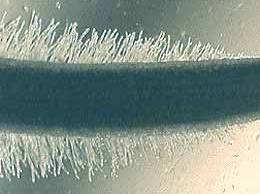 Maximizing potential
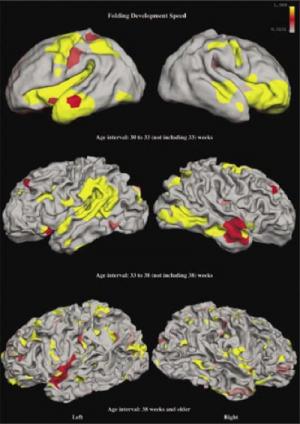 animals
brain folding
small intestines
alveoli in lungs
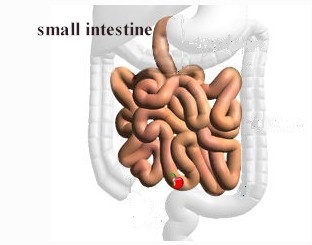 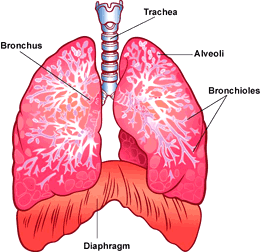 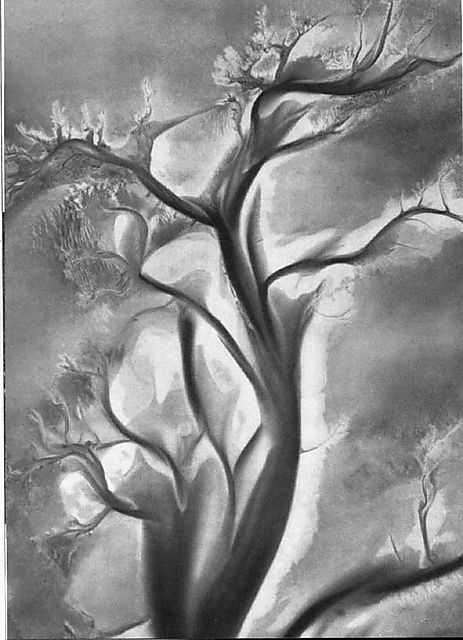 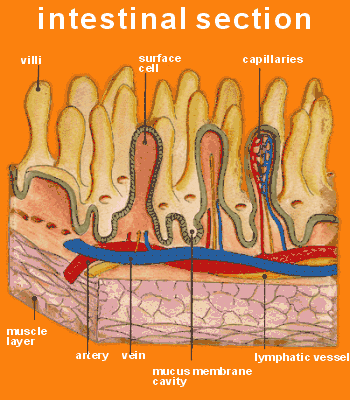 Example #1
Calculate the surface area:volume ratio
Side length: 1.0 cm

 Area of each side: 1.0 cm x 1.0 cm = 1.0 cm2
Surface Area: 1.0cm2 x 6 sides = 6.0cm2

Volume: 1.0cm x 1.0cm x 1.0cm = 1.0cm3

Answer: 6.: 1
Example #2
Surface Area: Volume for a cube:
Each side is 2.5 cm

Area: 2.5cm x 2.5cm = 6.25cm2
6 sides x 6.25cm2 = 37.5cm2

Volume: 2.5cm x 2.5cm x 2.5cm = 15.63cm3

Answer =  38 : 16    reduce it =  19: 8
Example #3
Surface Area: Volume for a cube:
Each side is 4.0 cm

Area: 4.0cm x 4.0cm = 16cm2
6 sides x 16cm2 = 96cm2

Volume: 4.0cm x 4.0cm x 4.0cm = 64cm3

Answer =  96 : 64    reduce it =  3 : 2